Молодые кадрыТекущий опыт и перспективы взаимодействия
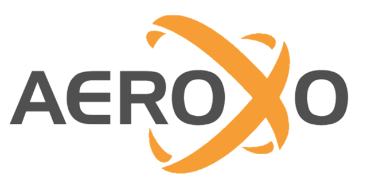 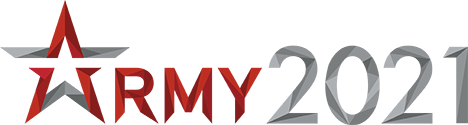 Aeroxo Confidential
1
Беспилотные конвертопланы ЭРА доступны к продаже
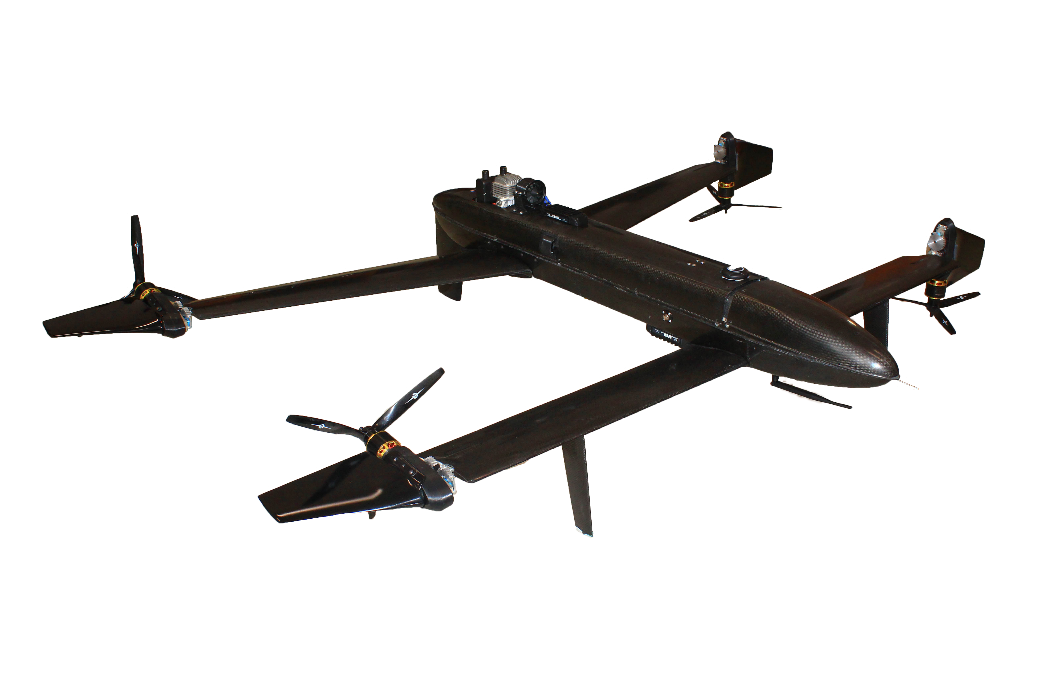 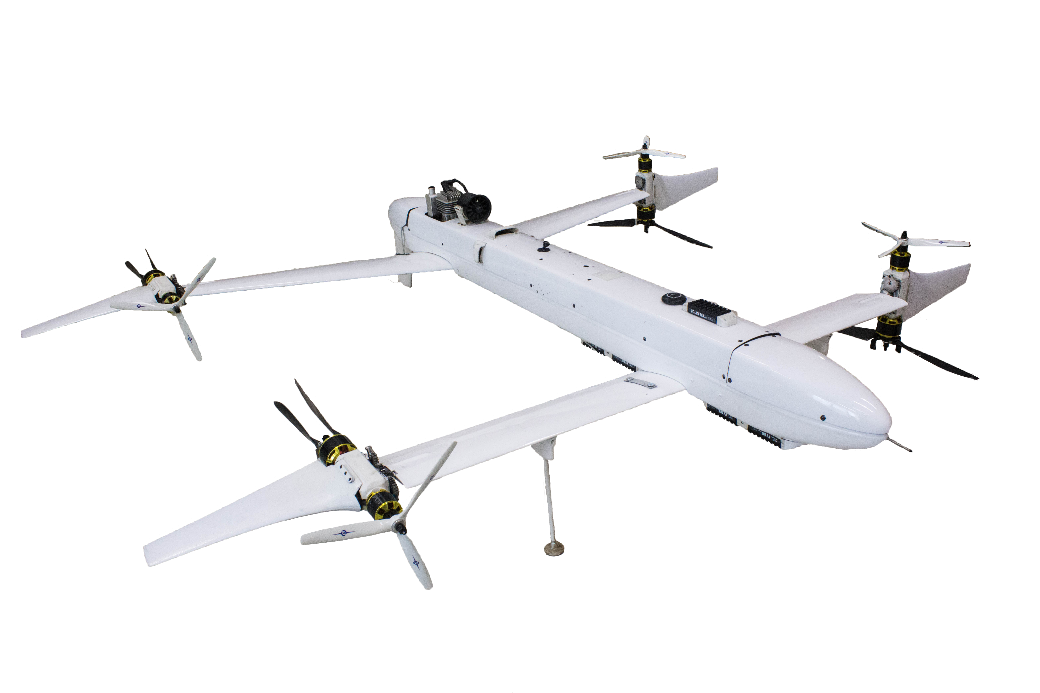 ERA-54A
ERA-54D
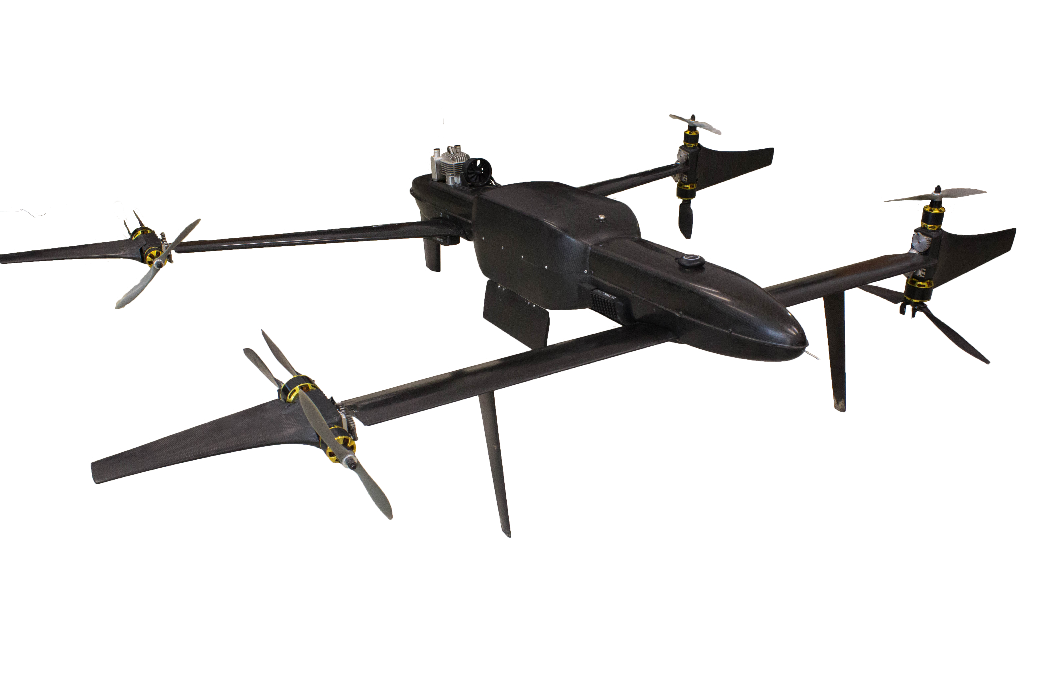 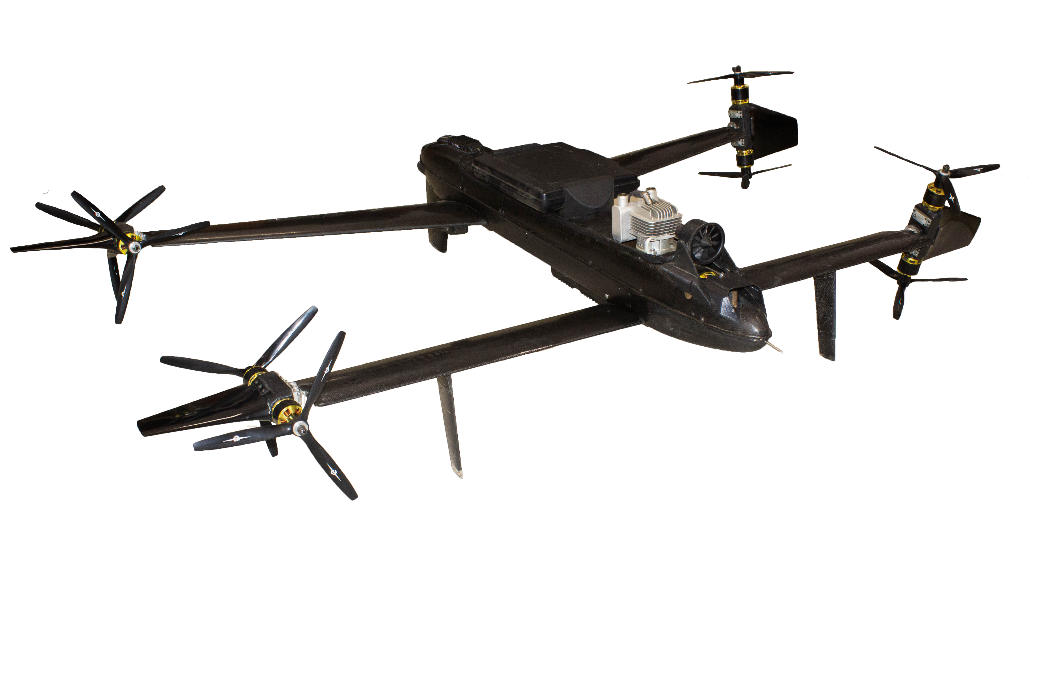 ERA-54T
ERA-54K
Aeroxo Confidential
2
Aeroxo – Авиабайк ЭРА-350
Youtube: GoFly Meet the Teams: Team Aeroxo
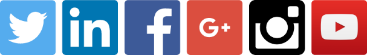 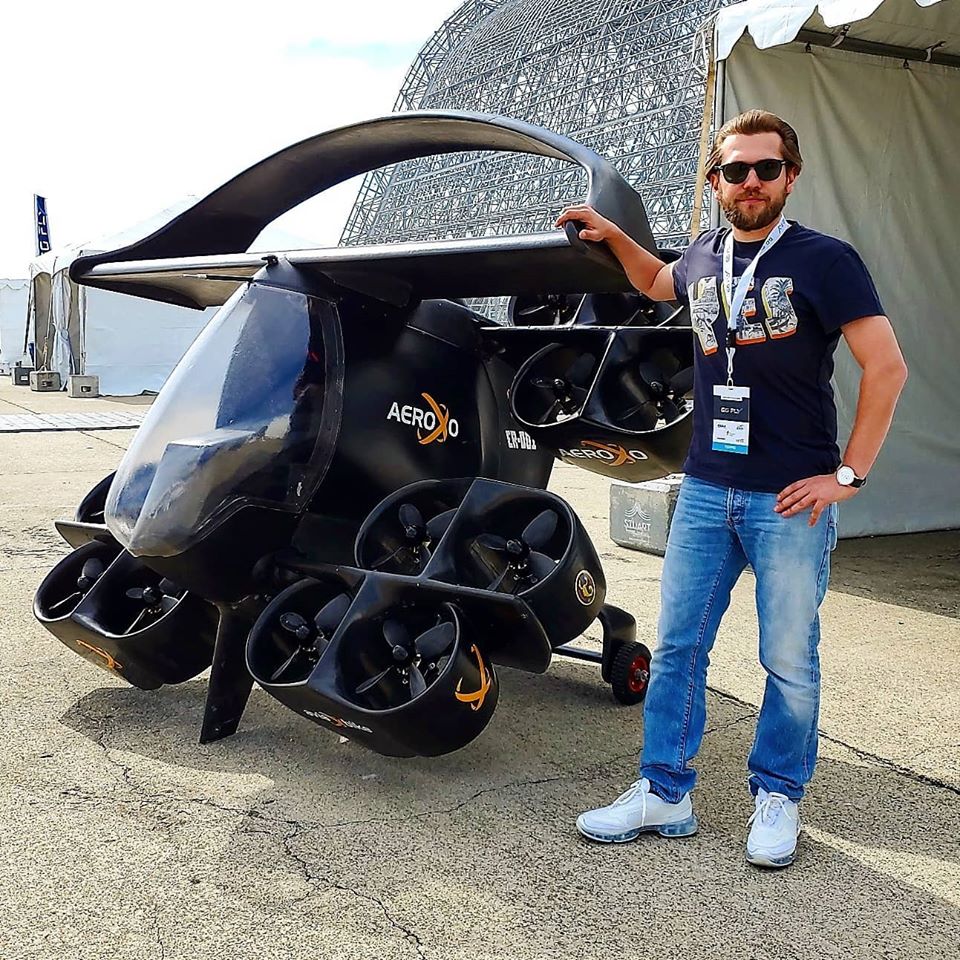 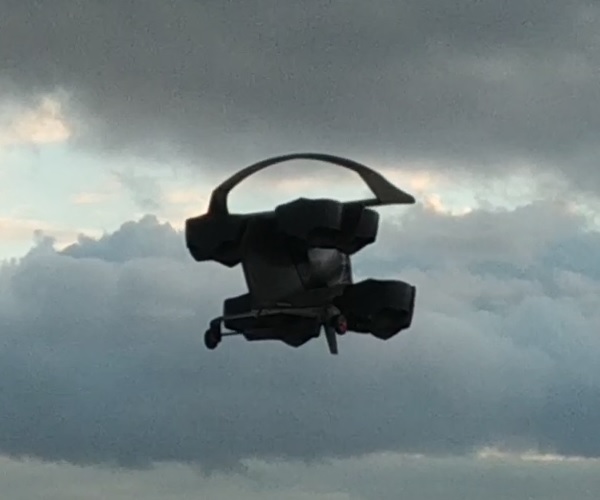 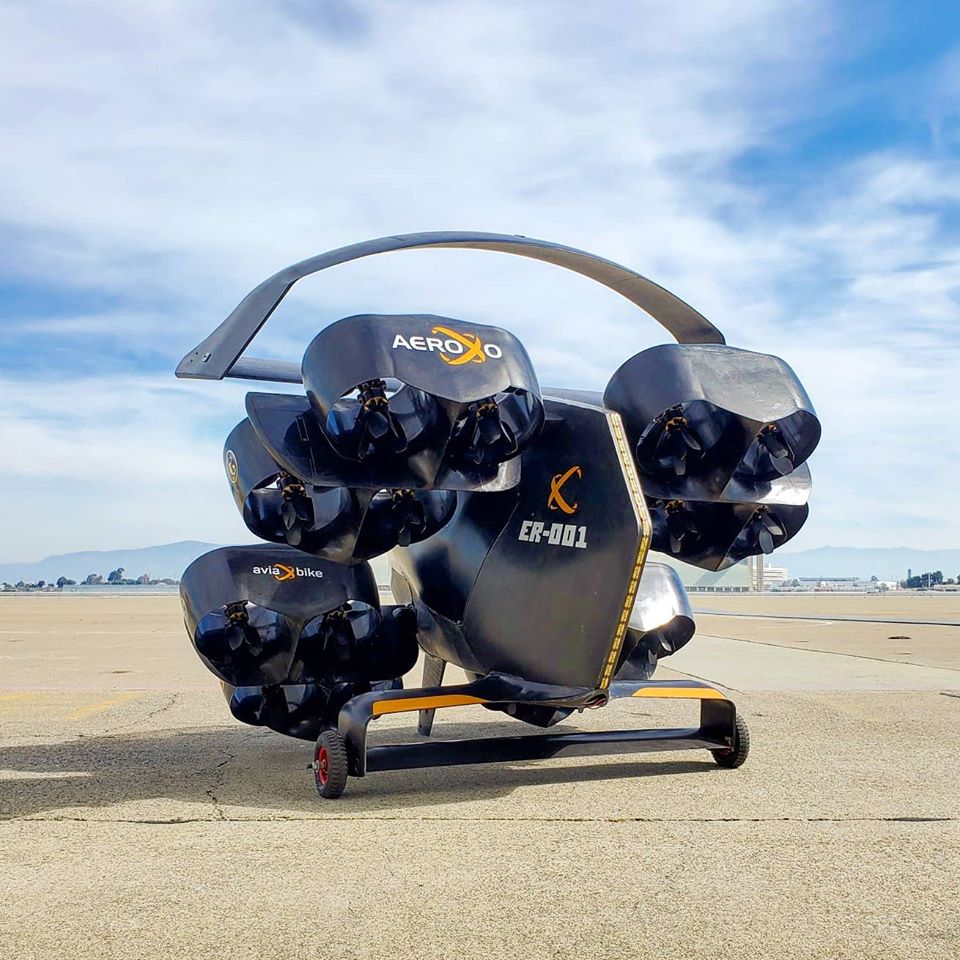 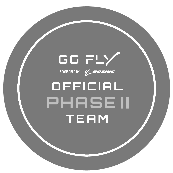 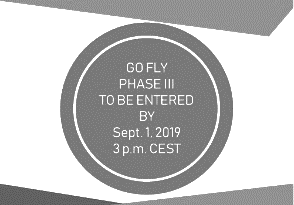 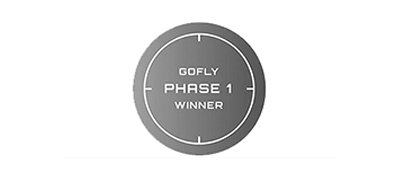 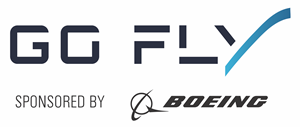 Один из 10 победителей Phase I и один из пяти победителей Phase II конкурса GoFly Challenge (спонсор компания Боинг)
В настоящий момент участвует в Phase 3 (финал) конкурса GoFly Challenge, разрабатывается пре-коммерческий прототип
Победитель будет объявлен в первой декаде 2022; следующие шаги: сертификация и создание производственной линии
Aeroxo Confidential
3
АЭРОКСО <-> ГБПОУ КБТ
Начало сотрудничества - август 2018 года
Проект - авиабайк
Первый совместный выпуск - 2021 год
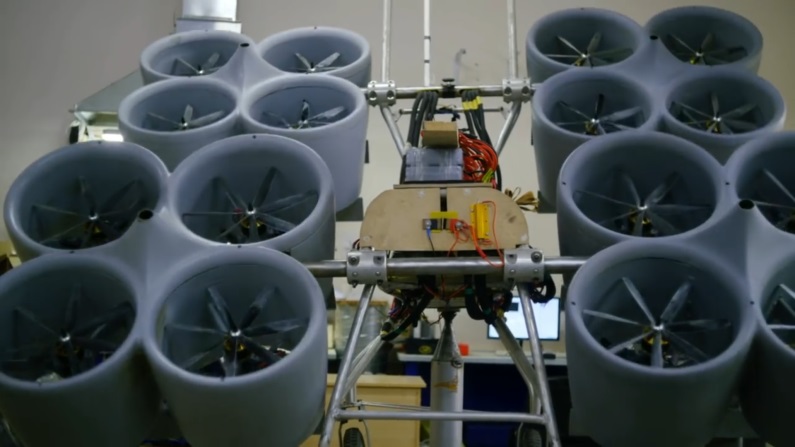 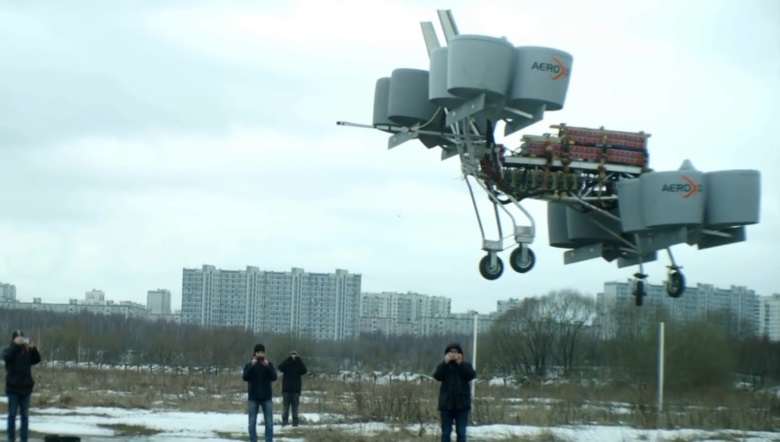 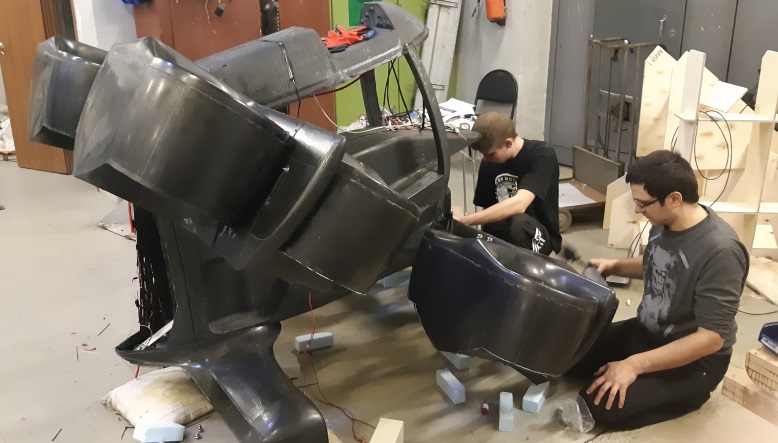 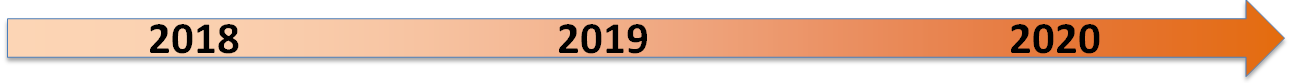 Сильное резюме на старте карьеры
Aeroxo Confidential
Трудоустройство
В штате 30 сотрудников, из них 7 – выпускники ГПБОУ КБТ
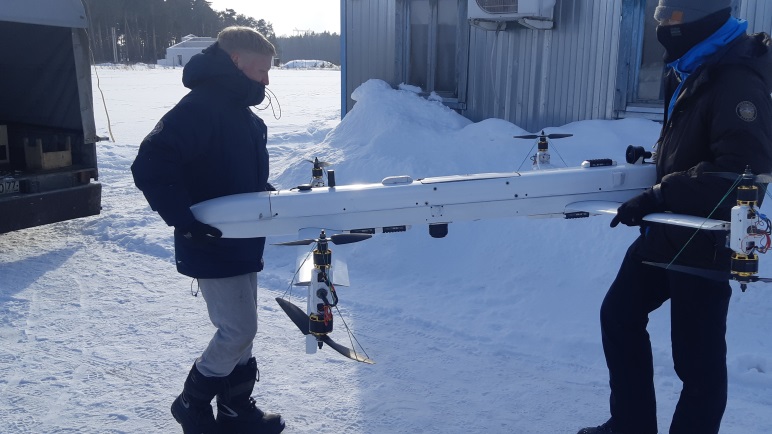 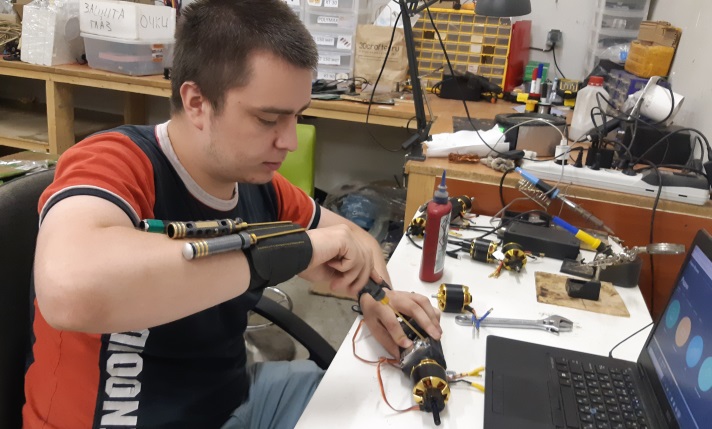 Компетенции:
Изготовление изделий из углепластика
Электроника (блоки и шина)
Сборка отдельных узлов
Пилотирование (внешний пилот)
Обслуживание станка ЧПУ
Техобслуживание бортов
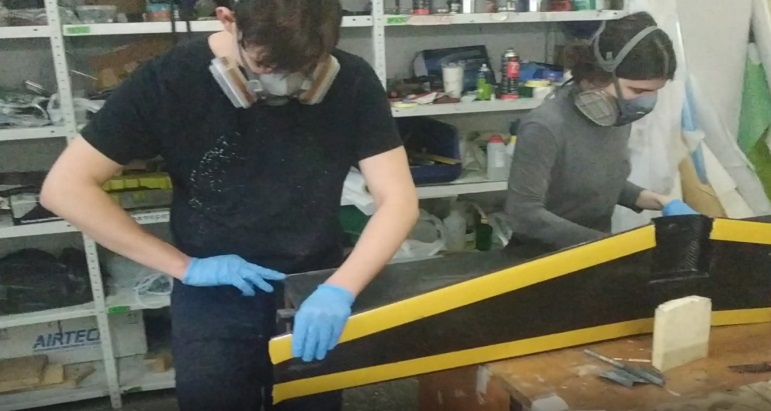 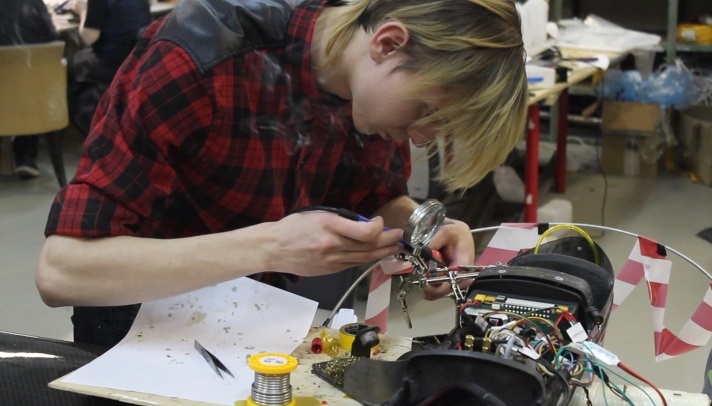 Свобода графика и интересные задачи
Aeroxo Confidential
Защиты дипломов
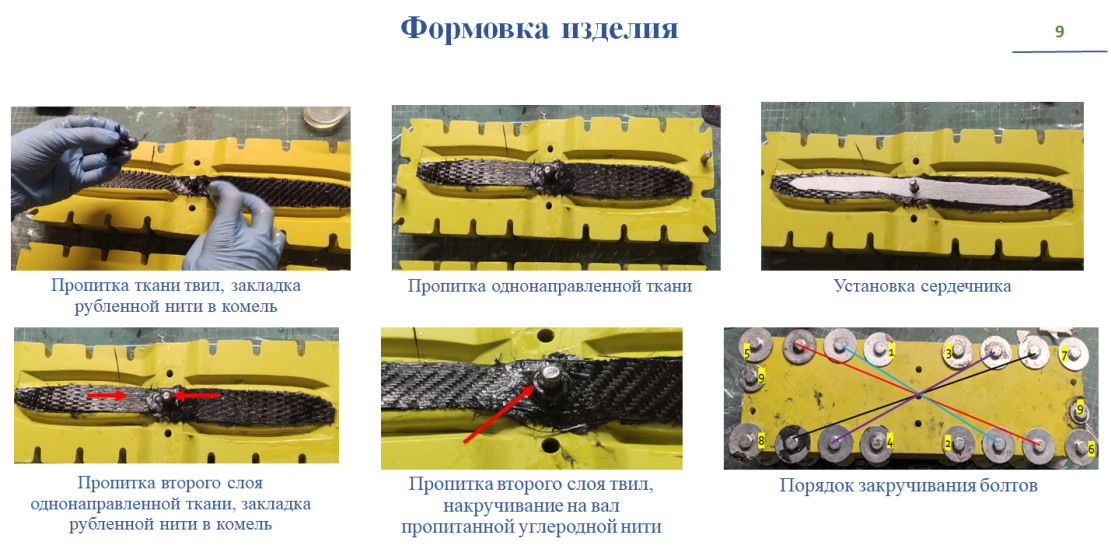 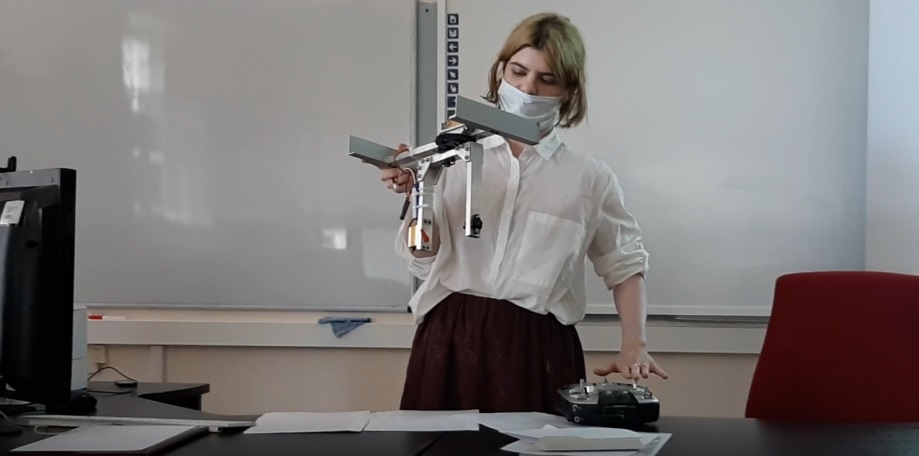 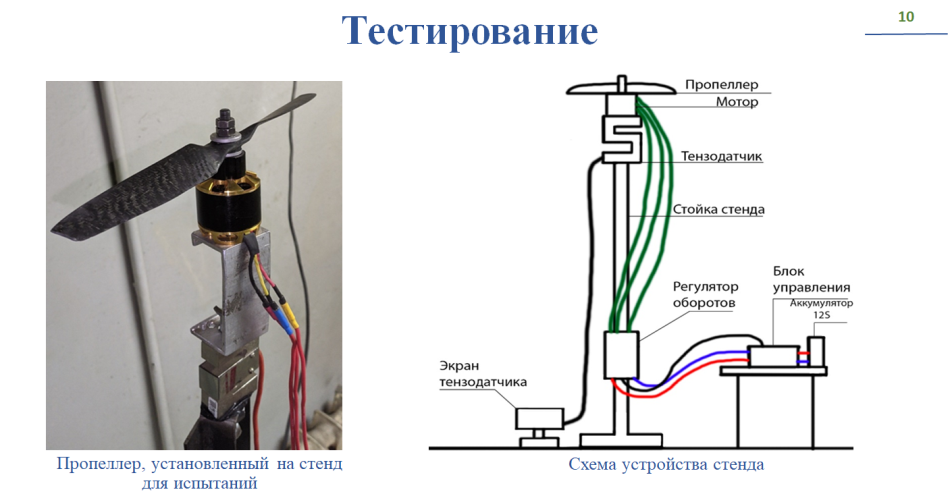 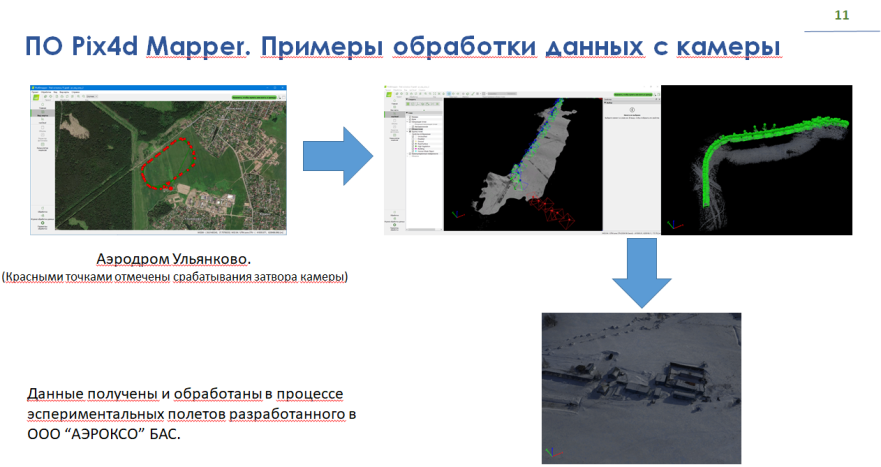 Актуальность решений и их внедрение
Aeroxo Confidential
Практика для студентов ГБПОУ КБТ
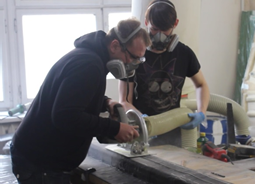 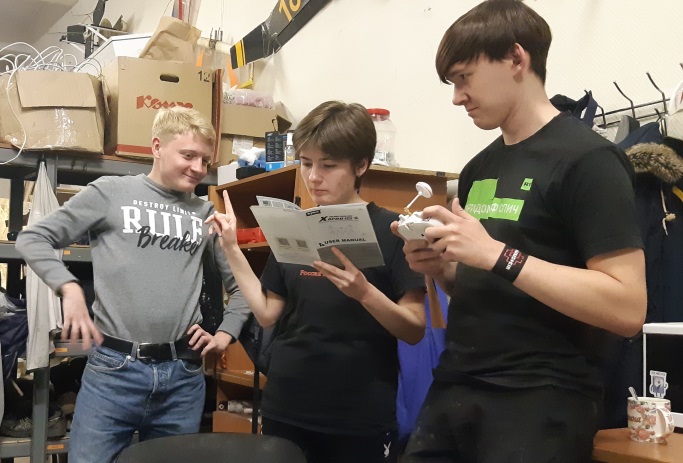 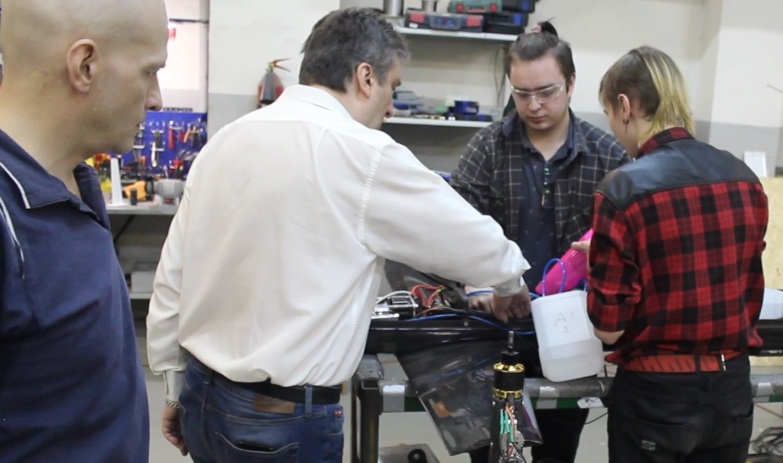 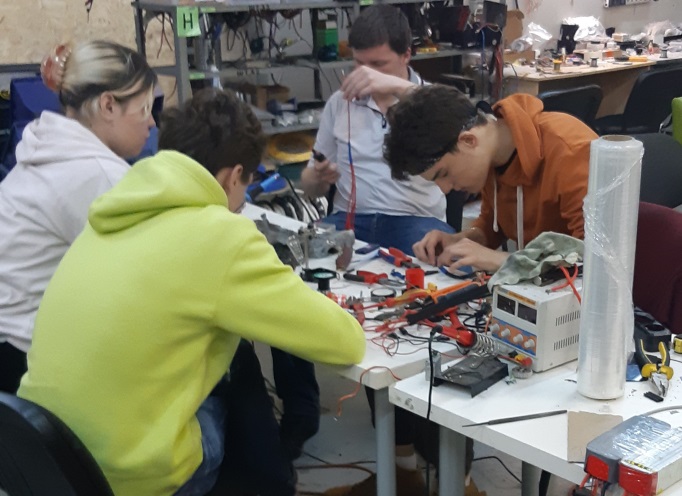 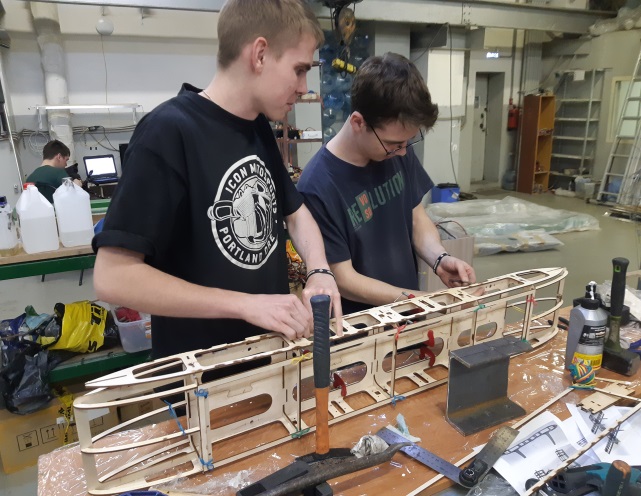 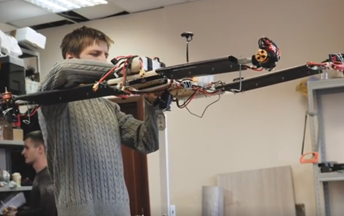 Реальная вовлеченность
Aeroxo Confidential
Контакты
Олег Махонин
oleg@aeroxo.com
+7 967 251 87 97
info@aeroxo.com
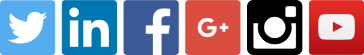 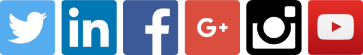 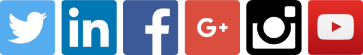 Aeroxo Confidential
8